King Saud University College of EngineeringIE – 341: “Human Factors”Fall – 2016 (1st Sem. 1437-8H)
Chapter 3. Information Input and Processing
Part – 2: Fitts’s Law
Prepared by: Ahmed M. El-Sherbeeny, PhD
1
Fitts’s Law
Fitts’s Law is used to reach a relation between
size of as well as distance to target
and speed (or response time, RT) to reach target
Target can be button on screen or break pedal, etc.
This has many (increasing) applications in HCI (human-computer interaction)
The most important finding: edges of a screen are easiest (i.e. shortest time) to reach: can you show how?
2
[Speaker Notes: * Hint, substitute]
Fitts’s Law
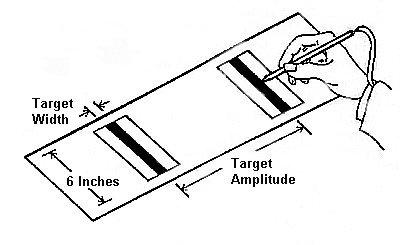 3
Fitts’s Law
4
Fitts’s Law
Link to good video on Fitts' (or Fitts's) Lawhttps://youtu.be/E3gS9tjACwU 

Interactive Exercise on Fitts’s Lawhttp://fww.few.vu.nl/hci/interactive/fitts/

Another interactive exercise and further explanation:http://www.psytoolkit.org/lessons/fitts.html
5